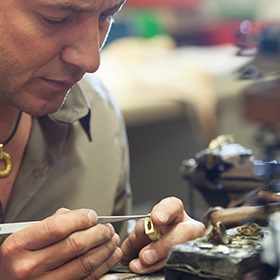 Goldschmied/in EFZ
BO-Vortrag von Leonie
Ablauf
Tätigkeiten
Anforderungsprofil 
Lehrjahre 
Weiterbildungen 
Vor- und Nachteile 
Wieso ich diesen Beruf gewählt habe? 
Fragen
Tätigkeiten
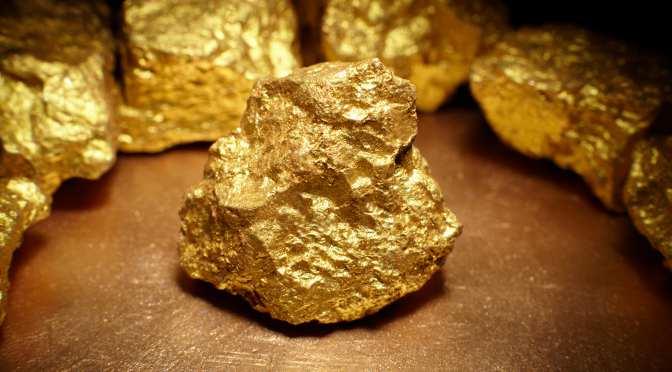 Arbeiten mit Edelmetallen wie Gold, Silber, Kupfer und Platin 
Exakte Herstellung von Schmuck und Juwelen
Planung und Entwurf von speziellen Kundenwünschen
Verkaufsgespräche 
Beratung
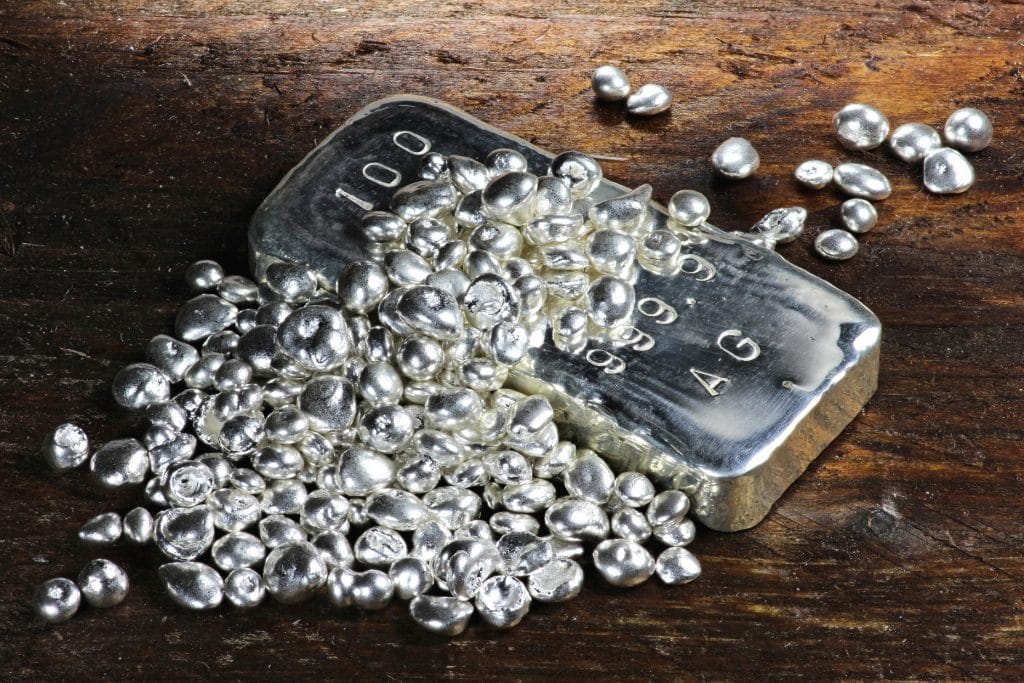 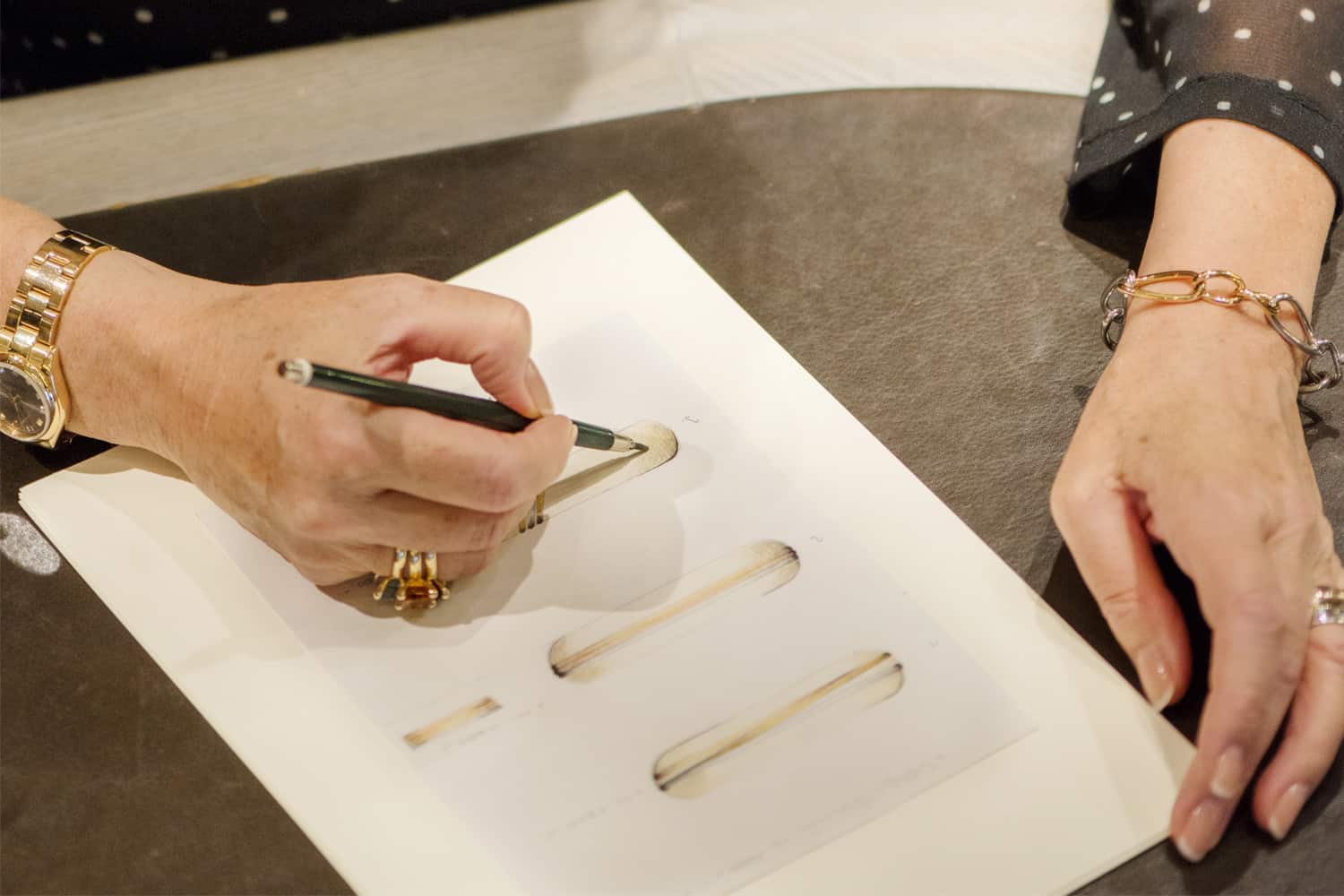 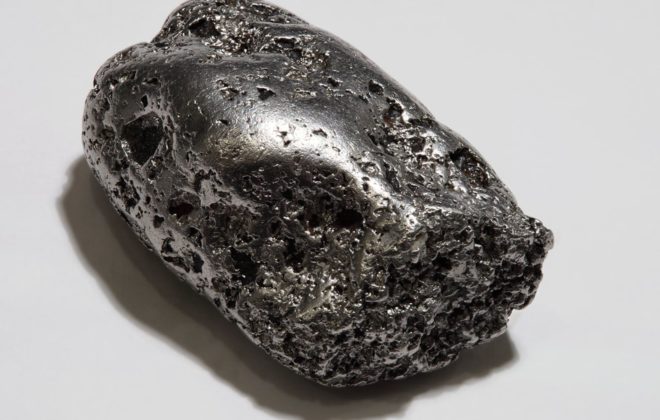 Anforderungsprofil
Ruhiges Handgefühl 
Dreidimensionales Vorstellungsvermögen 
Sinn für Schönheit 
Geduld, Sorgfalt und Ausdauer 
Kreativität 
Gutes Sehvermögen
Kontaktfreundlich
Lehrjahre
Dauer: 4 Jahre 
Vorbildung: Obligatorische Schule mit mittleren oder hohen Anforderungen 
Bildung in einer beruflicher Praxis: In einem Atelier 
Schulische Bildung: 1 Tag pro Woche (Berufsfachschule) 
Abschluss: Eidg. Fähigkeitszeugnis (Goldschmied/in EFZ)
Weiterbildungen
Fachhochschule: BMS Berufsmaturitätsschule

Höhere Fachhochschule in verwandten Fachbereichen (z.B Gestalter/in Produktdesign)

Höhere Fachprüfung Goldschmiedemeister/in, Juwelenfassermeister/in oder Silberschmiedemeister/in
Vor- und Nachteile
😀
☹️
Es ist ein sehr kreativer Beruf
Man kann eigene Ideen verwirklichen
Es ist ein handwerklicher Beruf
Man darf mit teuren Edelmetallen arbeiteten
Man hat viel mit Menschen zu tun
Man arbeitet meistens selbstständig und nicht im Team
Man braucht viel Konzentration
Es ist sehr anstrengend 
Gutes Sehvermögen
Wieso ich diesen Beruf gewählt habe?
Die erste Ausbildung die meine Mutter absolvierte war Goldschmiedin und Juwelierin. Sie hat die Ausbildung in der Slowakei mit Berufsmaturität abgeschlossen.

Meine Mutter konnte mir sehr viel darüber erzählen